Was macht BEN  jeden Tag?
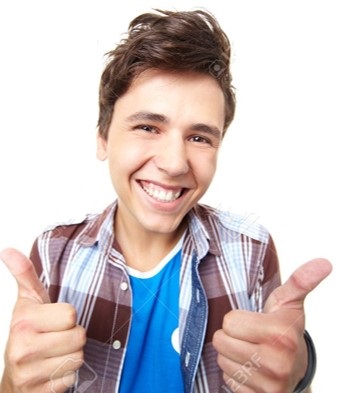 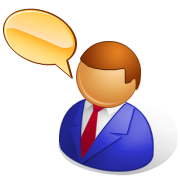 Was macht Ben jeden Tag?
Ben steht auf.
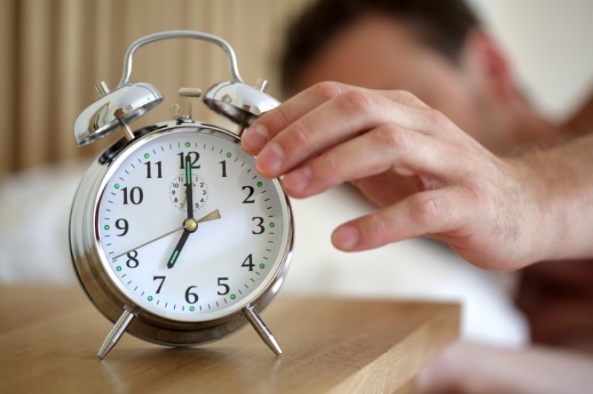 Ben sieht fern.
Ben isst zu Abend.
Ben steht auf.
Ben frühstückt.
Ben fährt zur Schule.
Ben macht Hausaufgaben.
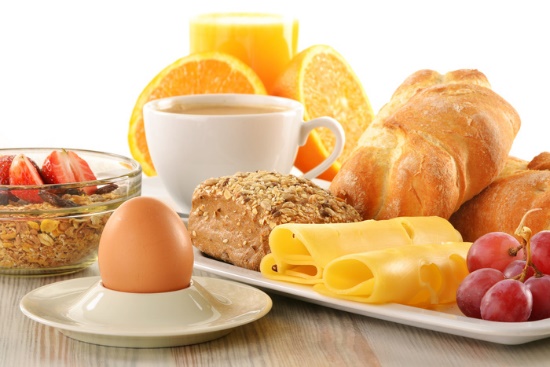 Ben sieht fern.
Ben isst zu Abend.
Ben frühstückt.
Ben frühstückt.
Ben fährt zur Schule.
Ben macht Hausaufgaben.
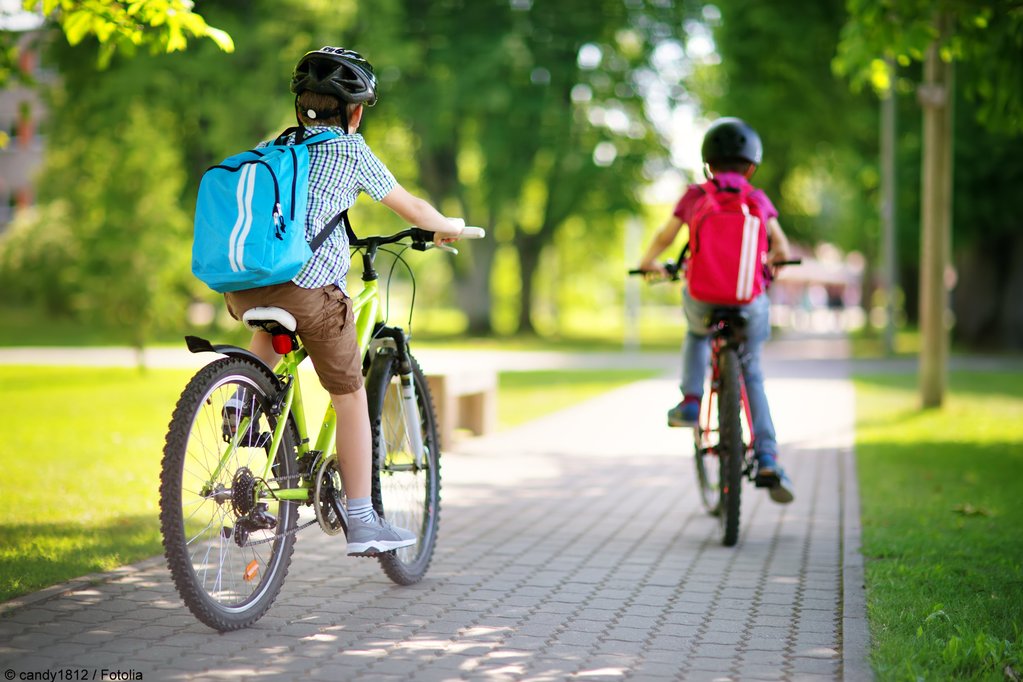 Ben sieht fern.
Ben isst zu Abend.
Ben fährt zur Schule.
Ben fährt zur Schule.
Ben macht Hausaufgaben.
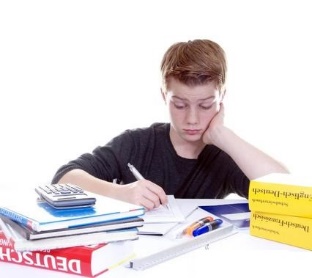 Ben sieht fern.
Ben isst zu Abend.
Ben macht Hausaufgaben.
Ben macht Hausaufgaben.
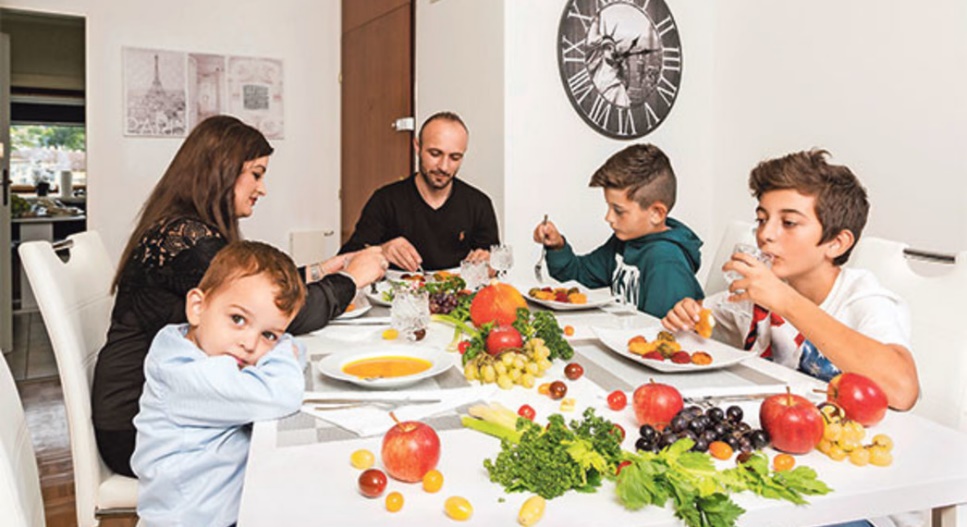 Ben sieht fern.
Ben isst zu Abend.
Ben isst zu Abend.
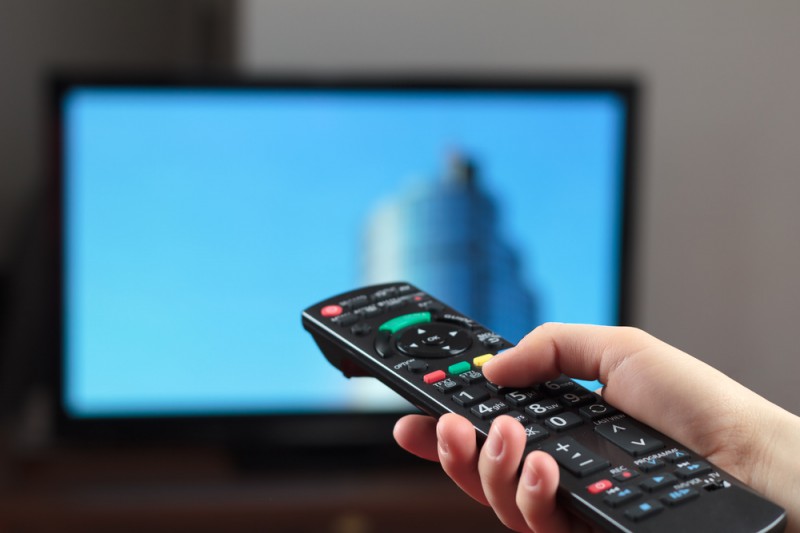 Ben sieht fern.
Ben sieht fern.
WIR REKAPITULIEREN!
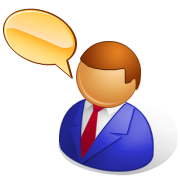 Was macht Ben jeden Tag?
Ben steht auf.
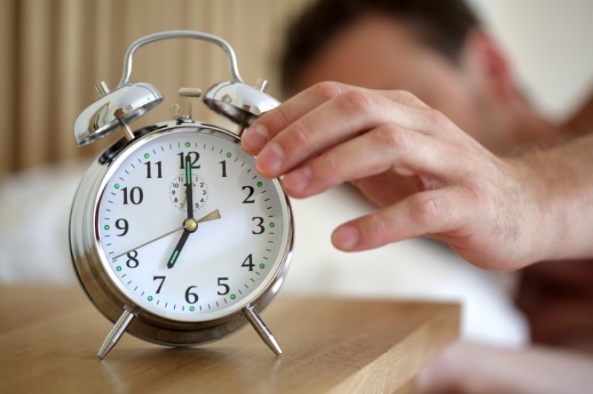 Ben sieht fern.
Ben isst zu Abend.
Ben frühstückt.
Ben fährt zur Schule.
Ben macht Hausaufgaben.
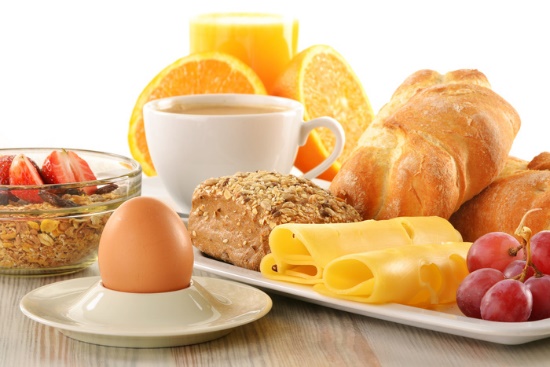 Ben steht auf.
Ben sieht fern.
Ben isst zu Abend.
Ben frühstückt.
Ben fährt zur Schule.
Ben macht Hausaufgaben.
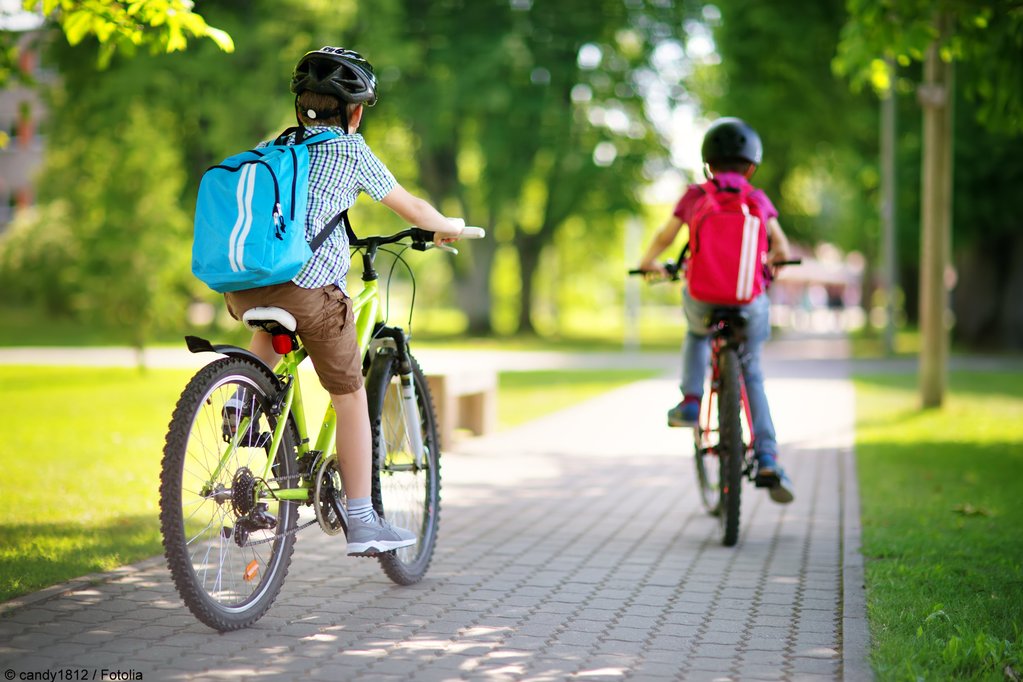 Ben steht auf.
Ben sieht fern.
Ben isst zu Abend.
Ben frühstückt.
Ben fährt zur Schule.
Ben macht Hausaufgaben.
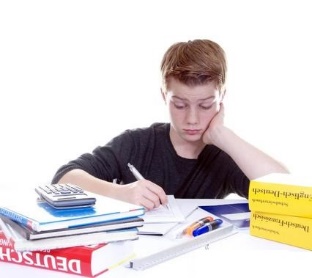 Ben steht auf.
Ben sieht fern.
Ben isst zu Abend.
Ben frühstückt.
Ben fährt zur Schule.
Ben macht Hausaufgaben.
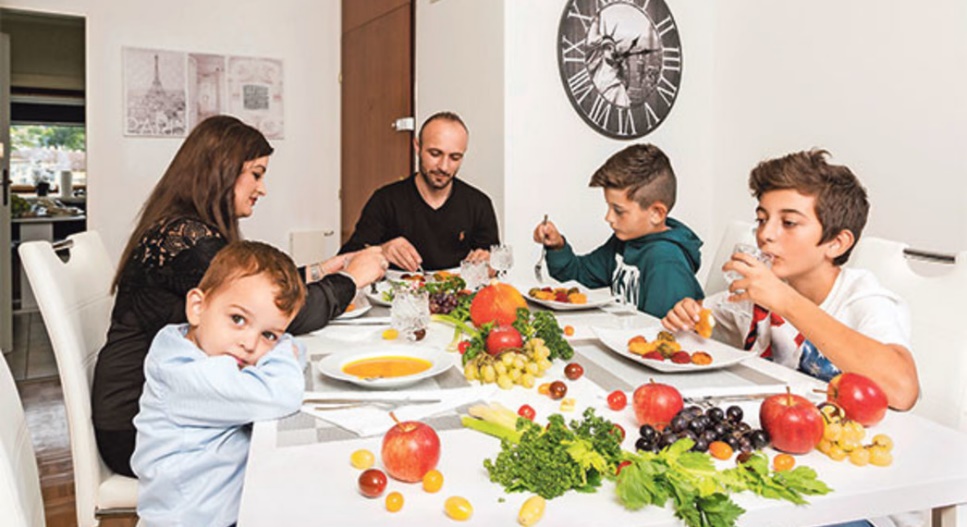 Ben steht auf.
Ben sieht fern.
Ben isst zu Abend.
Ben frühstückt.
Ben fährt zur Schule.
Ben macht Hausaufgaben.
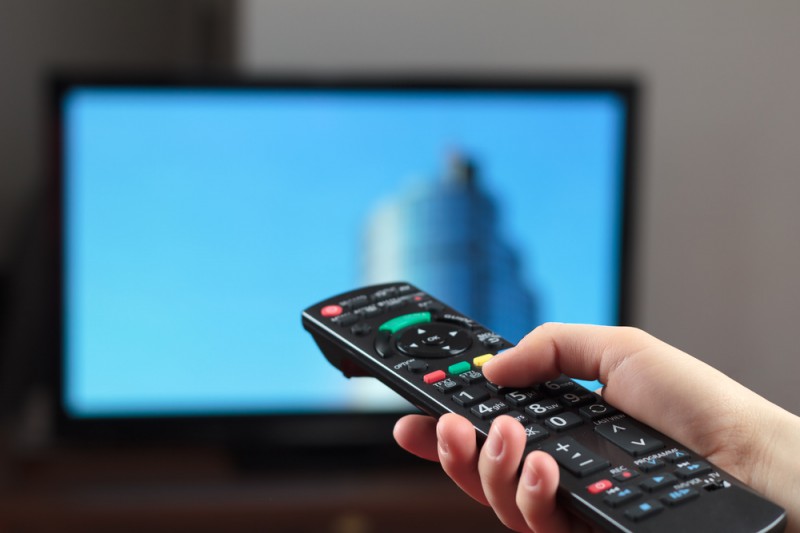 Ben steht auf.
Ben sieht fern.
Ben isst zu Abend.
Ben frühstückt.
Ben fährt zur Schule.
Ben macht Hausaufgaben.
KANNST DU JEDE AKTIVITÄT MIMEN?
Ich spiele Videospiele.
Ich stehe auf.
Ich sehe fern.
Ich esse zu Abend.
Ich fahre zur Schule mit dem Fahrrad.
Ich fahre zur Schule mit dem Bus.
Ich mache Hausaufgaben.
Ich frühstücke.
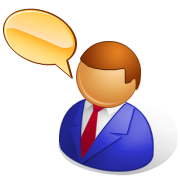 Wie viel Uhr ist es?
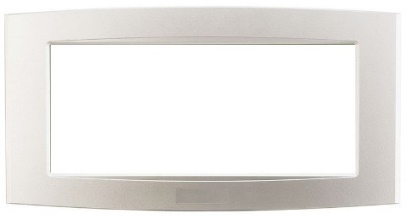 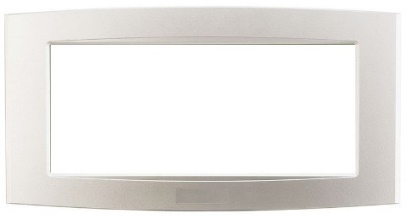 07:00
16:00
Es ist sieben Uhr.
Es ist sechzehn Uhr.
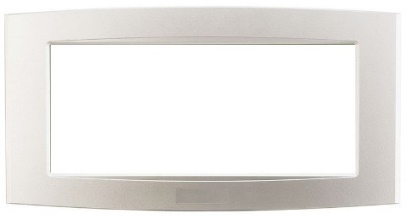 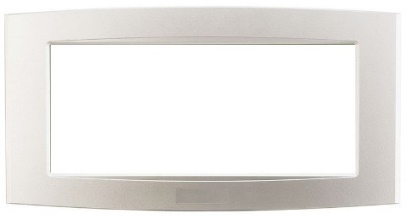 07:20
18:30
Es ist sieben Uhr zwanzig.
Es ist achtzehn Uhr dreißig.
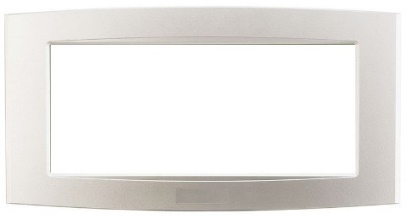 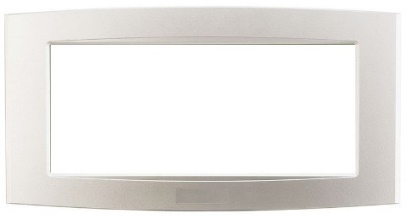 07:45
20:00
Es ist zwanzig Uhr.
Es ist sieben Uhr fünfundvierzig.
Ben steht auf. Wie viel Uhr ist es?
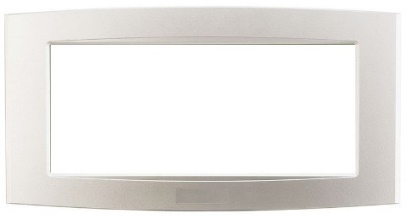 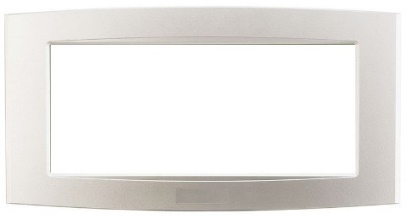 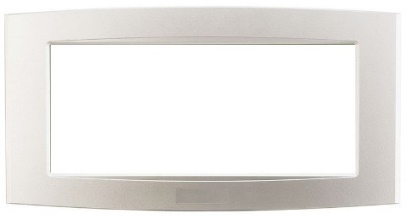 07:45
20:00
07:00
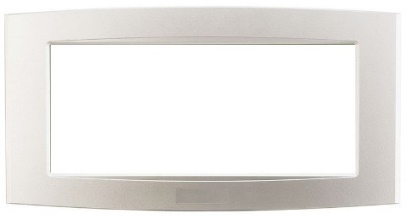 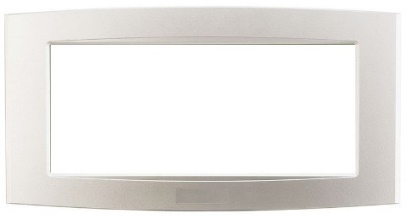 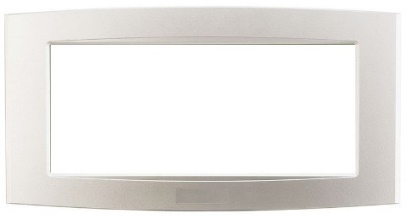 16:00
18:30
07:20
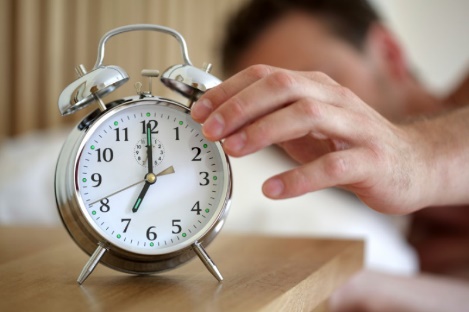 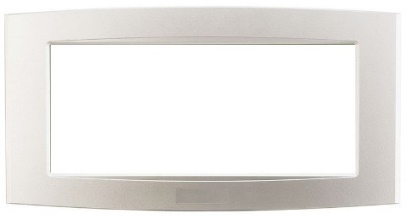 Es ist
Ben steht auf.
07:00
Ben frühstückt. Wie viel Uhr ist es?
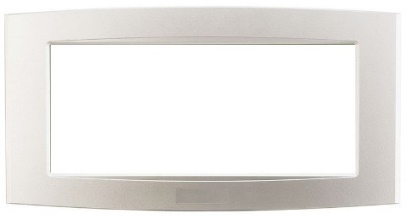 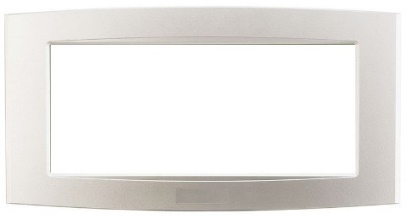 07:45
20:00
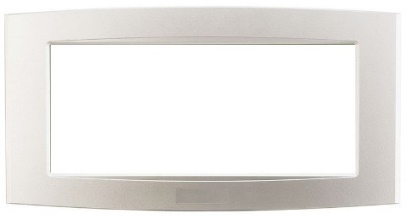 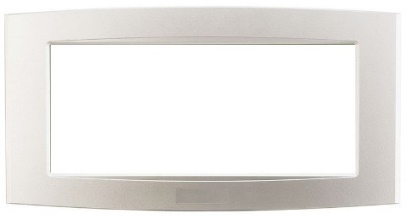 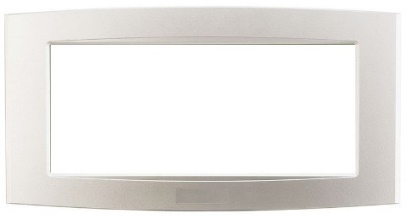 16:00
18:30
07:20
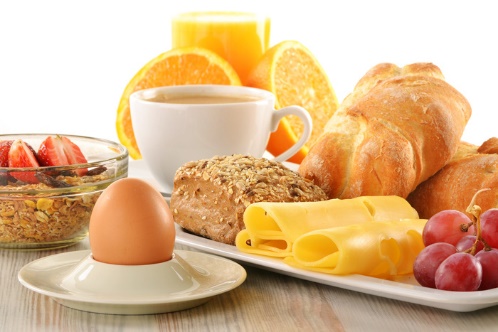 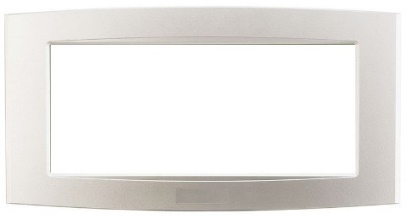 Es ist …
07:20
Ben fährt zur Schule. Wie viel Uhr ist es?
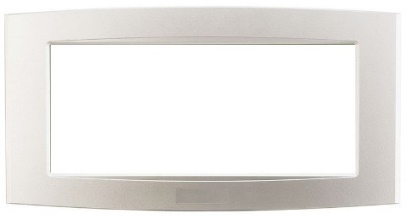 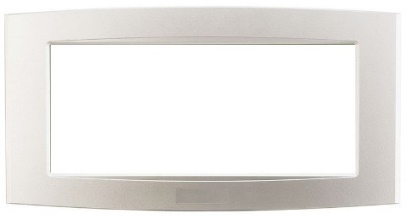 07:45
20:00
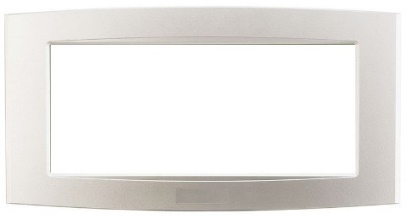 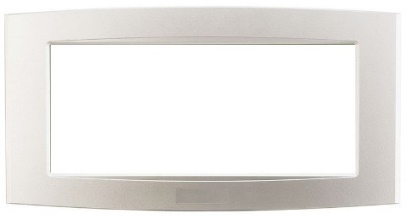 16:00
18:30
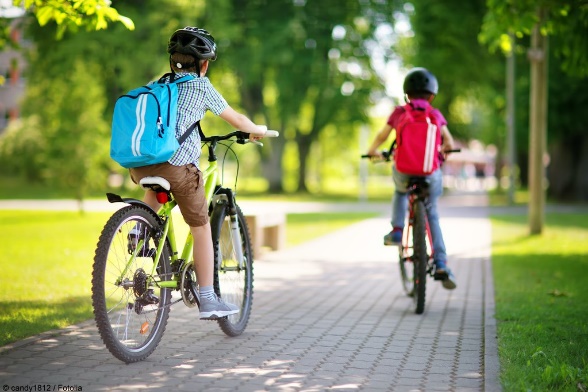 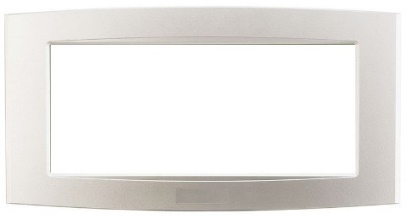 Es ist …
07:45
Ben macht Hausaufgaben. Wie viel Uhr ist es?
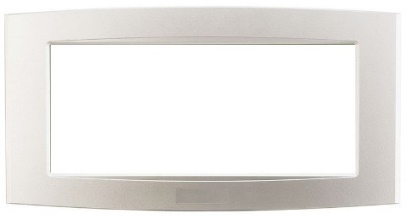 20:00
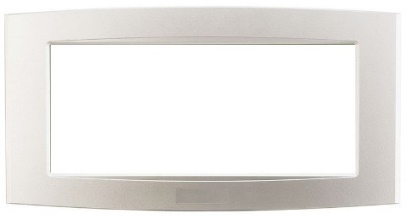 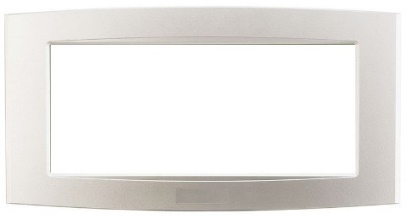 16:00
18:30
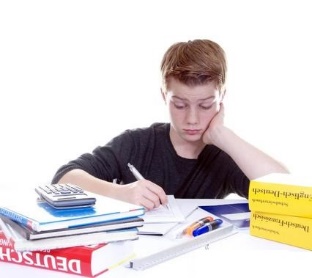 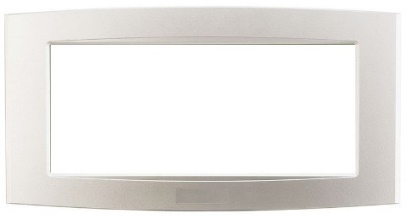 Es ist …
16:00
Ben isst zu Abend. Wie viel Uhr ist es?
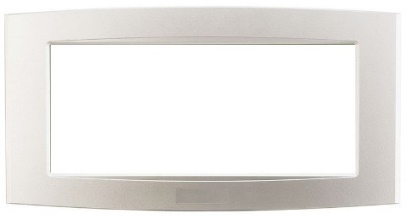 20:00
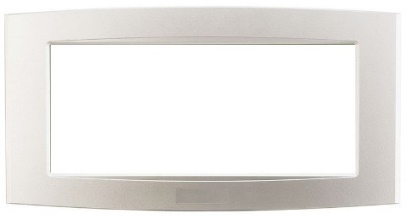 18:30
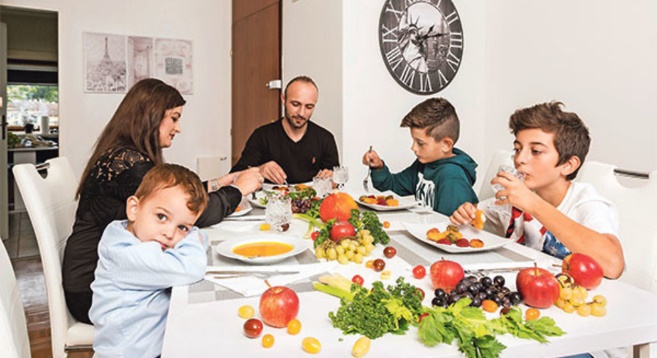 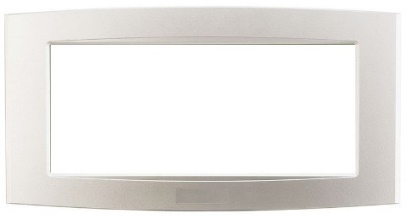 Es ist …
18:30
Ben sieht fern. Wie viel Uhr ist es?
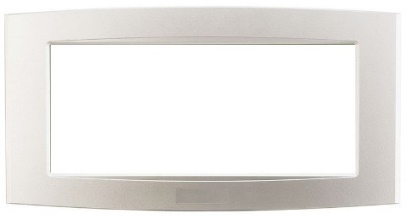 20:00
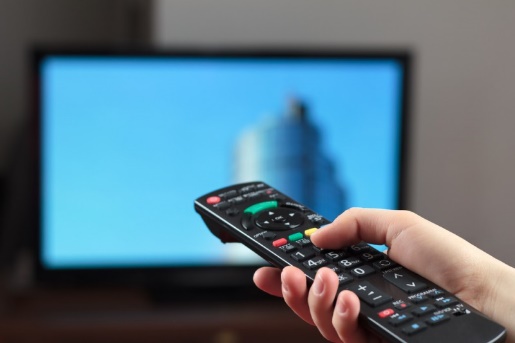 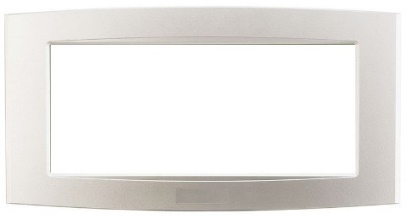 Es ist …
20:00
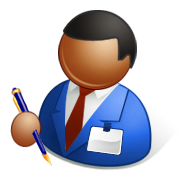 (Arbeitsblatt)
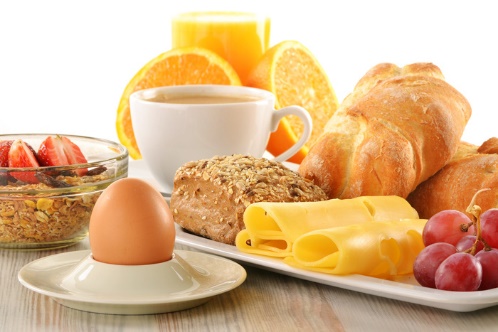 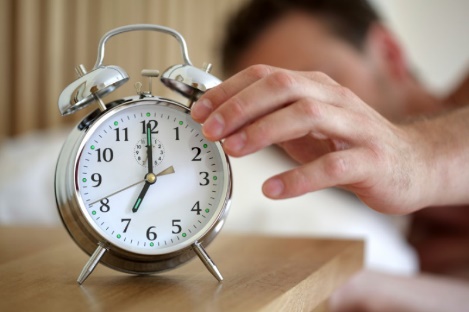 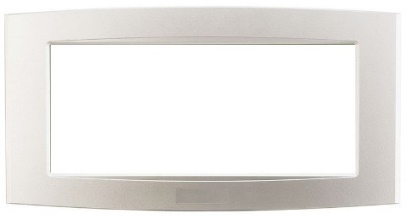 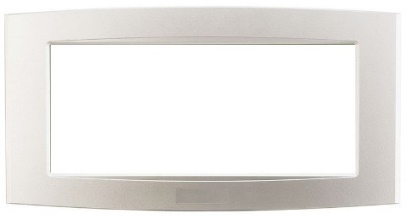 07:20
07:00
Es ist sieben Uhr zwanzig.
Es ist sieben Uhr.
Ben frühstückt.
Ben steht auf.
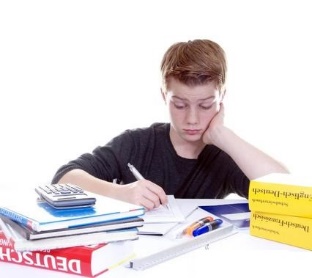 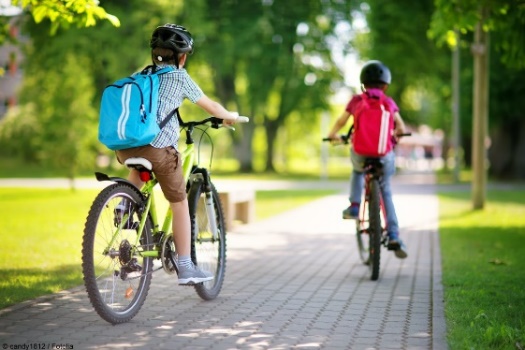 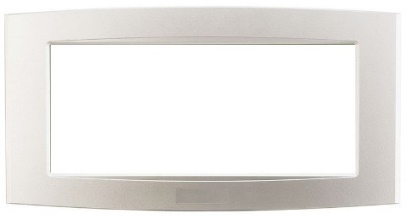 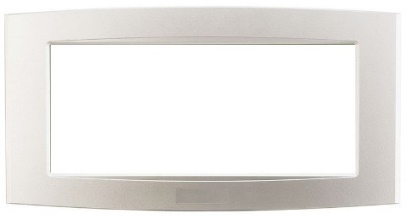 16:00
07:45
Es ist sieben Uhr fünfundvierzig.
Es ist sechzehn Uhr.
Ben macht Hausaufgaben.
Ben fährt zur Schule.
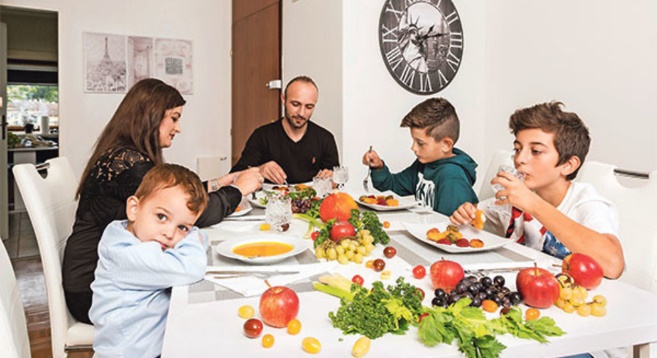 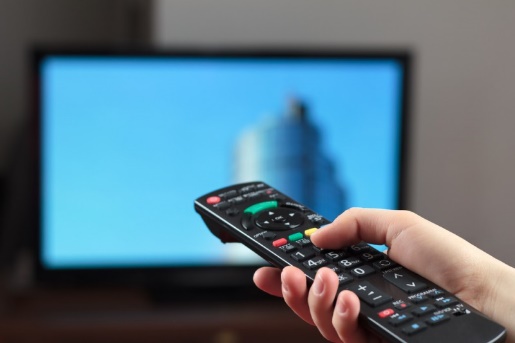 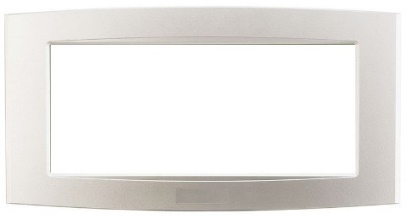 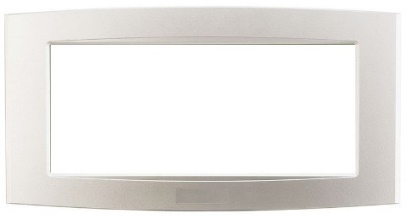 20:00
18:30
Es ist zwanzig Uhr.
Es ist achtzehn Uhr dreißig.
Ben isst zu Abend.
Ben sieht fern.